WhyNOLA Rollout Tool Kit
CAMPAIGN LAUNCH – AUGUST 1, 2016
Why New Orleans is the ideal intersection of commerce and culture – one story at a time.
The WhyNOLA Campaign
At the New Orleans Business Alliance, we believe New Orleans offers the ideal intersection of commerce and culture. A place where it’s possible to build a business from the ground up, take a company to the next level of growth, or pursue your professional goals while leading a full and interesting life. The proof is in the stories of those who do it every day.  

WhyNOLA features individual members of the business community to tell the story of why New Orleans is a great place to build a business or a career.
How You Can Join the Campaign
Easy Involvement: 
Connect to the New Orleans Business Alliance via 



Share our first video with your colleagues, customers and friends via social media using #WhyNOLA. 
Email us to let us know you like the campaign. We’ll keep you posted on new content. 
Amy Ferguson, NOLABA Director of Communications, aferguson@nolaba.org, 
Cameron Eaton, NOLABA Director of Marketing, ceaton@nolaba.org.
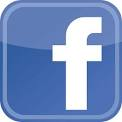 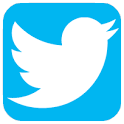 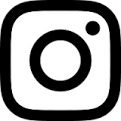 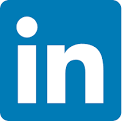 How You Can Join the Campaign
Step It Up
Use WhyNOLA hashtags - #WhyNOLA, #NOLA4biz, #NOLAtech, #NOLAbio, #NOLAretail, #NOLAbiz #WhyNOLAProspers
Share WhyNOLA content via your email marketing, social media, websites, etc. – we’ll provide it by email or social media a couple of times a month. Email us to get on the list.
How You Can Join the Campaign
All In
Create your own video to answer one of these questions and post to social media with hashtag #WhyNOLA
Why is New Orleans a great place for your business/occupation?
What do you love about building a career or working in New Orleans? 
What do you love about the way people do business in New Orleans?
What kind of progress in New Orleans excites you?
Have a great WhyNOLA story? 
Contact Amy Ferguson, aferguson@nolaba.org, 504-934-4508.
Some Content To Get You Started
Career opportunities. Interesting life. Awesome people. @NewOrleansBA #WhyNOLA  http://www.nolaba.org/whynola-campaign/

Live a whole life – not just work, sleep, repeat. #WhyNOLA @NewOrleansBA  http://www.nolaba.org/whynola-campaign/

@NewOrleansBA takes a closer look at what fuels the thriving tech industry in NOLA during @CollisionHQ . #WhyNOLA  https://youtu.be/nExJLjmSJ5g 

#WhyNOLA?- It’s a City that Values Work/Life Balance! http://www.nolaba.org/whynola-campaign/
Some Content To Get You Started
Sample Email to members, friends, etc. 

Today the New Orleans Business Alliance (NOLABA) launched WhyNOLA, a new campaign to tell the story of why New Orleans is a great place to build a business or a career using stories of those who do it every day. WhyNOLA showcases New Orleans as the ideal intersection of commerce and culture. NOLABA will post a new story from a member of the business community each week. 

Please help spread these stories across the city, the nation and the world. Yours might be one of them. 
There are lots of easy ways to join the WhyNOLA campaign: 

Connect to the New Orleans Business Alliance via Facebook,  Twitter, Instagram, LinkedIn  
Share WhyNOLA content – videos, blog posts, and more – using #WhyNOLA. 
Use WhyNOLA hashtags - #WhyNOLA, #NOLA4biz, #NOLAtech, #NOLAbio, #NOLAretail #WhyNOLAProspers #NOLAbiz
Create your own video. Answer one of these questions and post to social media with hashtag #WhyNOLA
Why is New Orleans a great place for your business or occupation?
What do you love about building a career or working in New Orleans? 
What do you love about the way people do business in New Orleans?
What kind of progress in New Orleans excites you?
Email Amy Ferguson, NOLABA Director of Communications, aferguson@nolaba.org, or, Cameron Eaton, Director of Marketing, ceaton@nolaba.org to receive campaign updates and new content. Or send us an idea for a great WhyNOLA story!
THANK YOU
Amy B. Ferguson, Director of Communications, aferguson@nolaba.org
Cameron Eaton, Director of Marketing, ceaton@nolaba.org 
504-934-4500
WhyNOLA: Why New Orleans is the ideal intersection of commerce and culture – one story at a time.